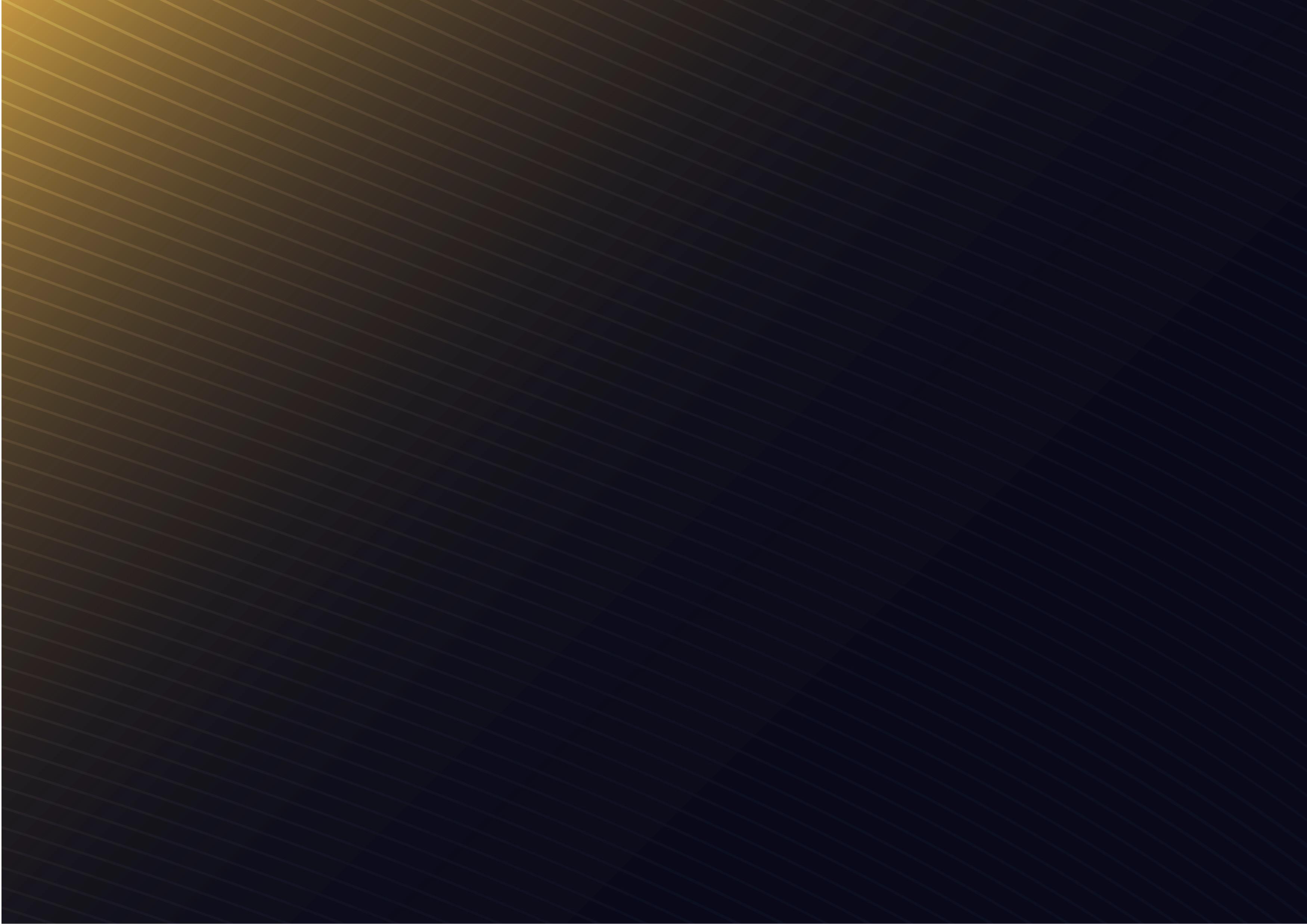 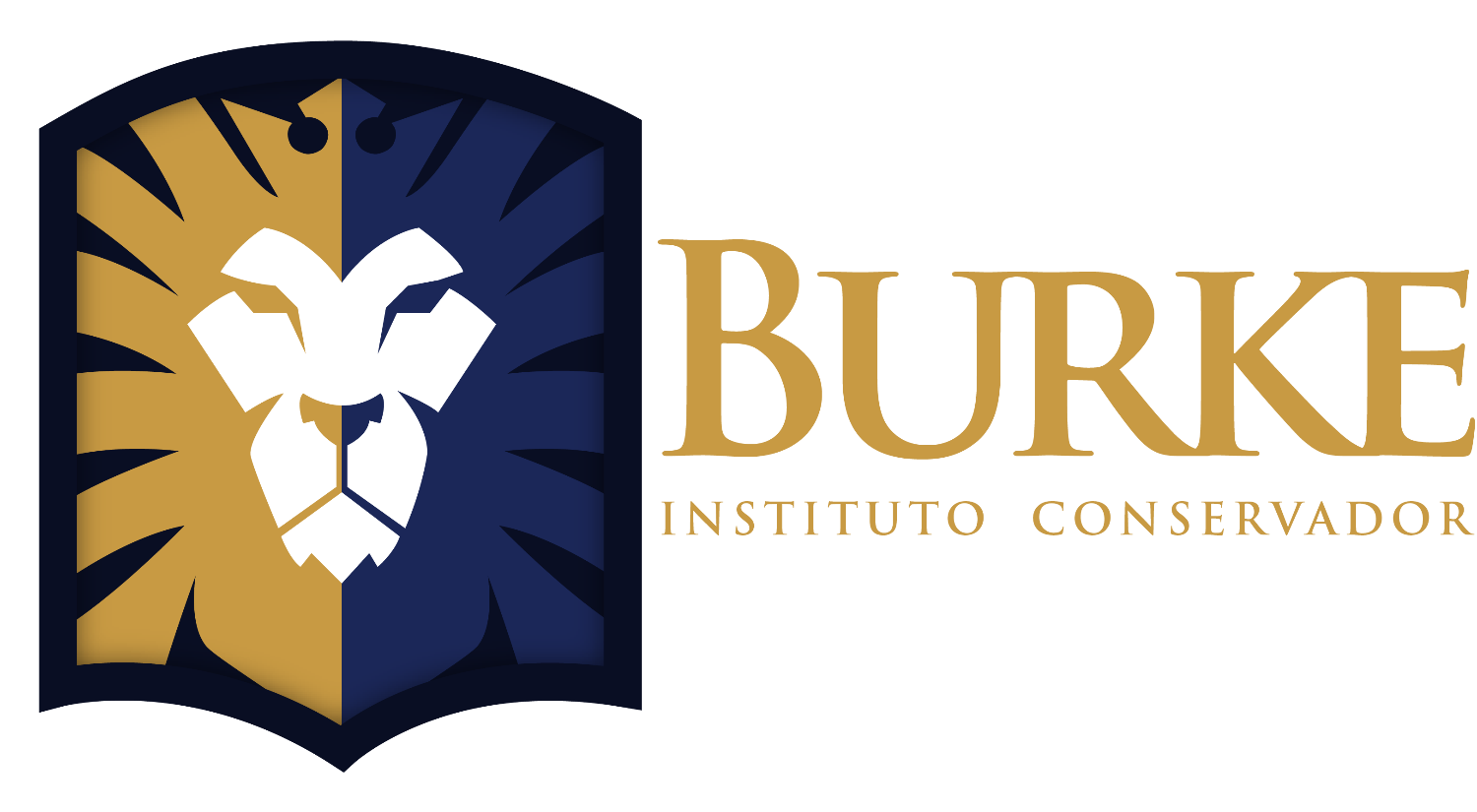 O QUE É O CONSERVADORISMO?
Introdução ao pensamento conservador  - AULA 2

PROF: TIAGO ROSSI MARQUES
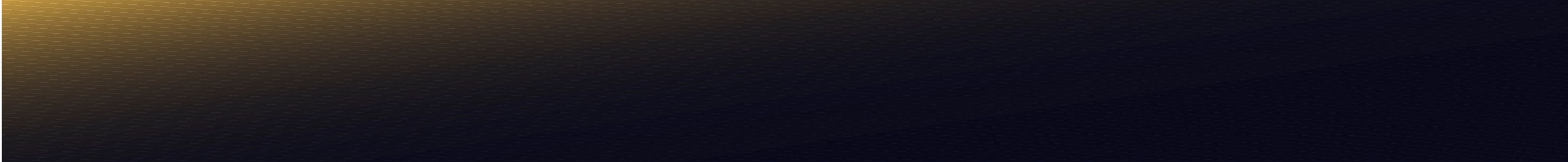 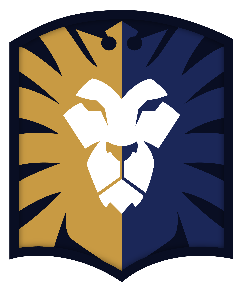 INTRODUÇÃO
Olá,

Quando falamos de conservadorismo estamos falando de algo abrangente, uma disposição, força interior, de uma percepção desconfiada. É um tema demasiadamente amplo e profundo para ser aboradado.
Nessa aula professor Tiago Rossi Marques, nos apresentará um pouco mais do pensamento conservador e seu desenvolvimento. 

Vamos a aula!
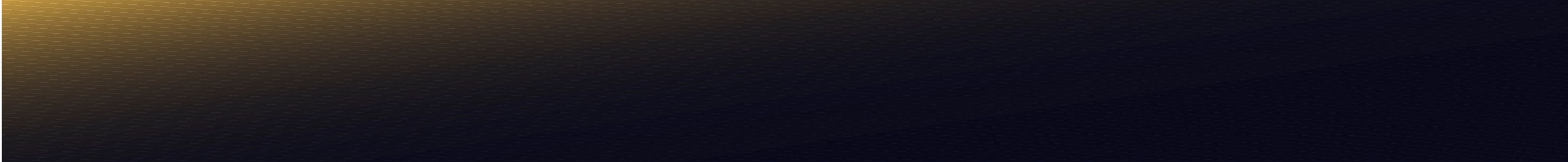 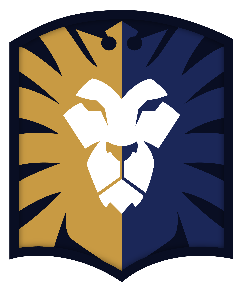 VIDEOAULA
ASSISTA A VIDEOAULA:
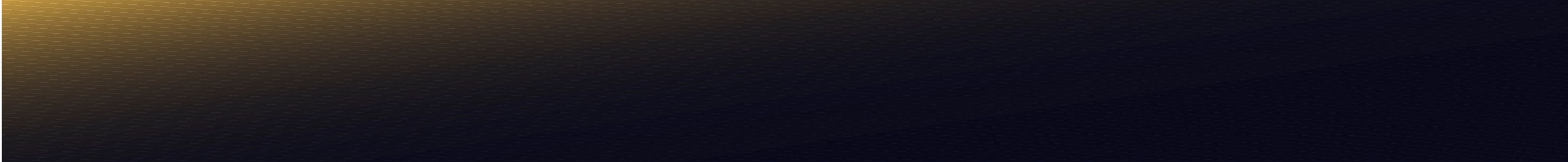 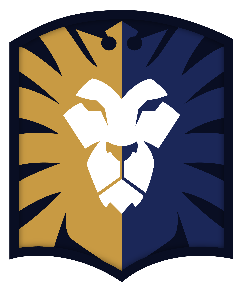 EXERCÍCIO
O conservadorismo acredita que:
A – O novo pode ser bom, se não deferir do velho. Não nega o passado, como faz o progressista. Tão pouco nega o futuro como o reacionário. 

B – Nega o futuro, busca viver no passado. Não acredita que o dia de amanhã possa trazer grandes alegrias. 

C – Olha para o futuro, nega o passado, pois acredita na transformação da sociedade somente pela visão progressista.
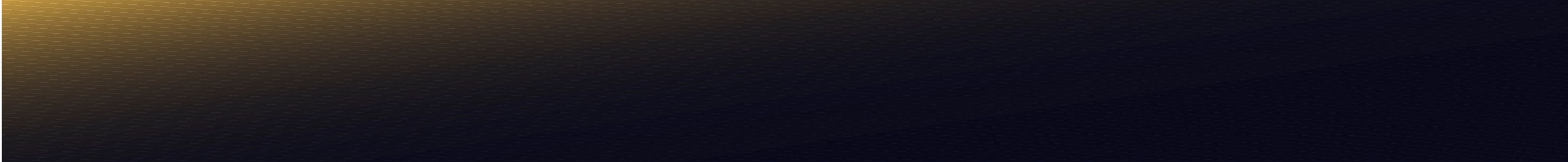 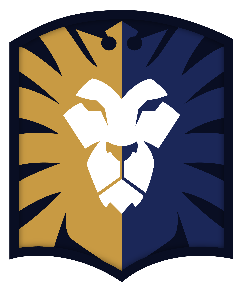 FÓRUM
Este fórum tem por finalidade, ajudá-lo a raciocinar e desenvolver o pensamento, sendo assim, evitaremos discussões e vamos nos concentrar no crescimento do conhecimento.
	Após assistir essa videoaula e responder o exercício, descreva em suas palavras o pensamento conservador:
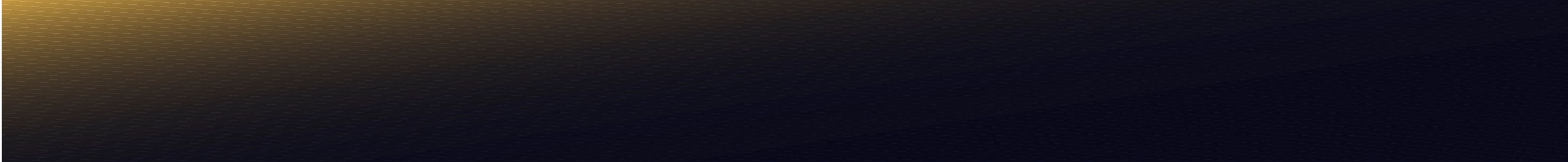 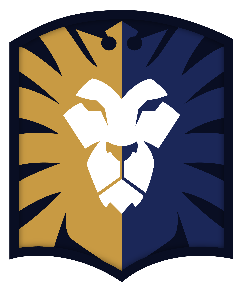 CONCLUSÃO
Nessa aula vimos que quando falamos de conservadorismo, estamos falando de algo abrangente, não reducionista e não necessariamente sistematizado, de uma disposição, uma força interior, um espírito, uma inclinação, de uma percepção desconfiada da natureza humana, de esquemas grandiosos de pensamentos, as ideologias. Mas, também de uma ideologia situacional.
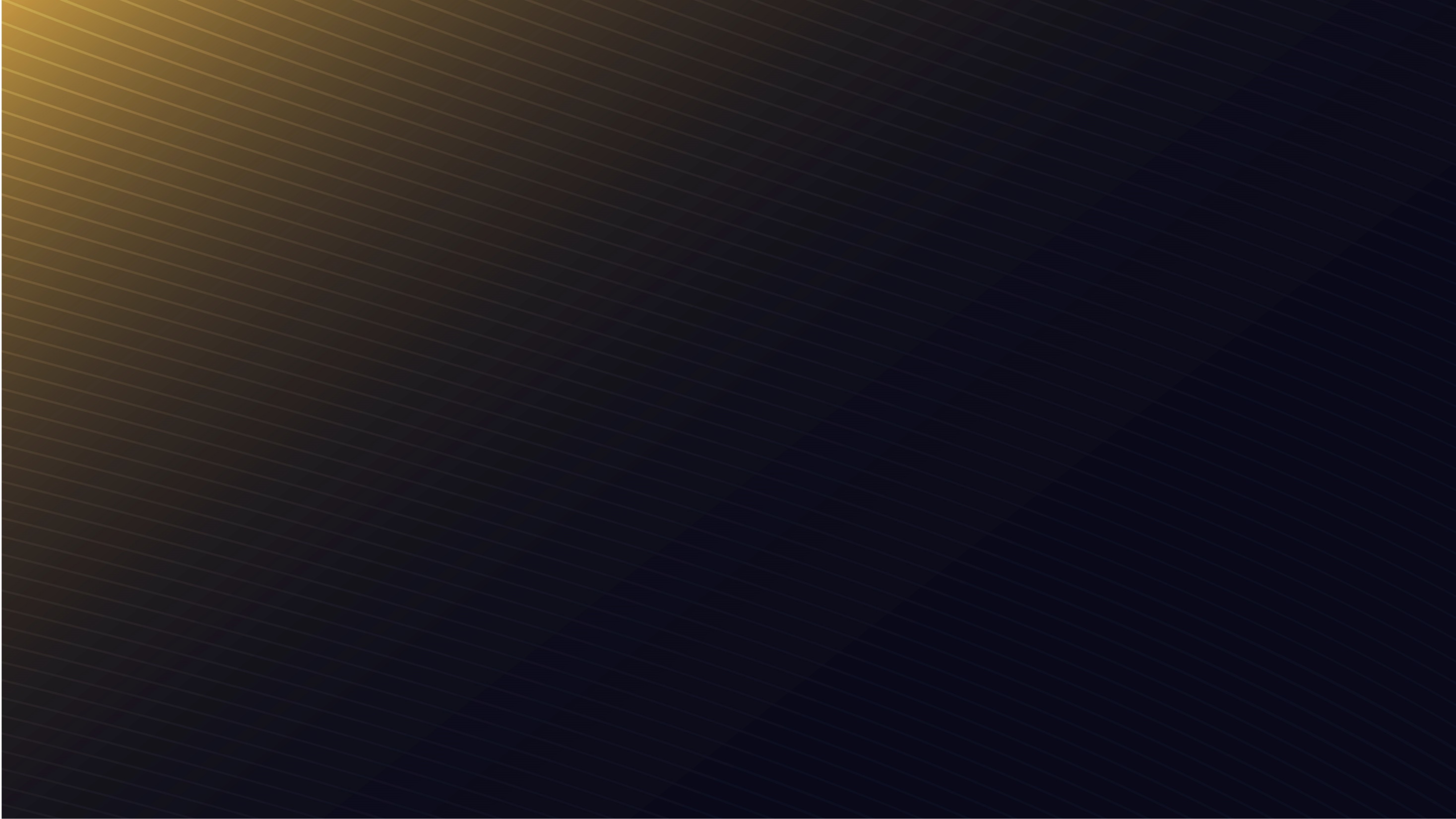 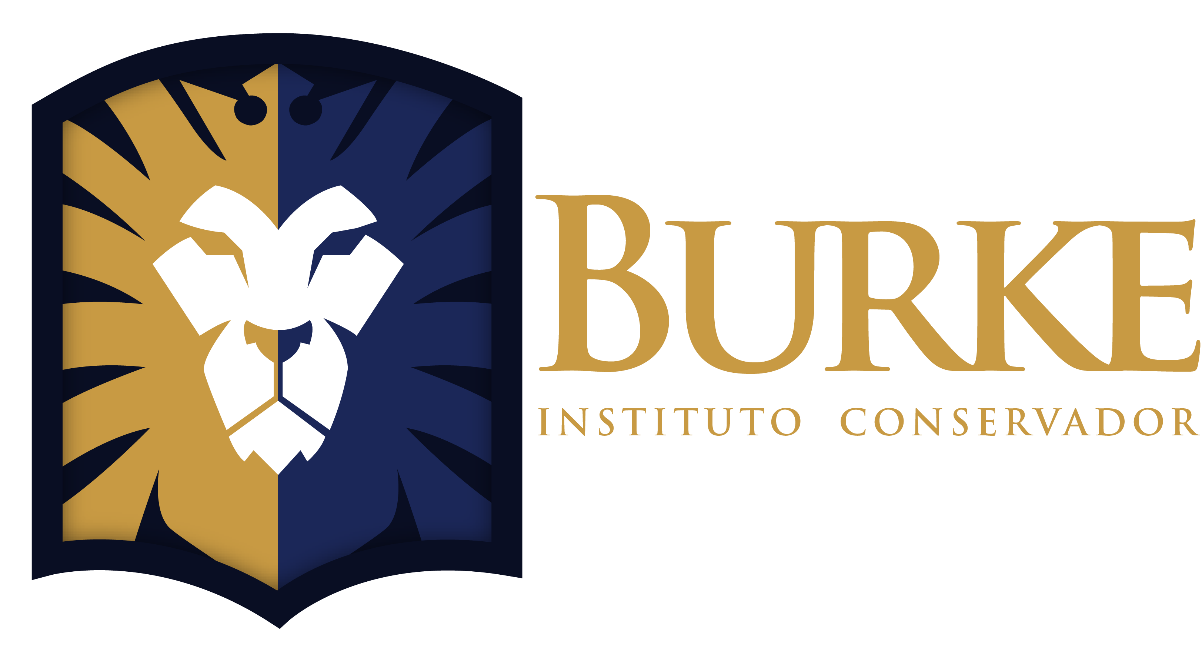 FIM
AULA 2